OpenMP
Samir Shaikh
C-DAC Pune
Contents
Basic Architecture
Sequential Program Execution
 Introduction to OpenMP
 OpenMP Programming Model
 OpenMP Syntax and Execution
 OpenMP Directives and Clauses
 Race Condition
Environment variables
 OpenMP examples
 Good things and Limitation of OpenMP
 References
Parallel programing Architectures/Model ..
Shared-memory Model
Distributed-memory Model
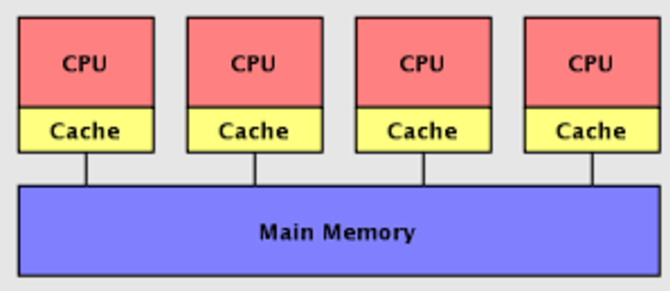 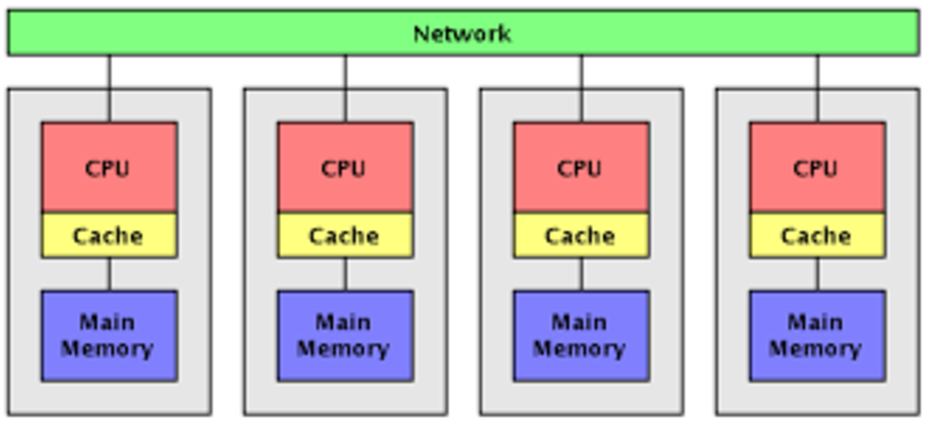 openMP
Pthreads ...
MPI - Message Passing Interface
Hybrid model
Basic Architecture
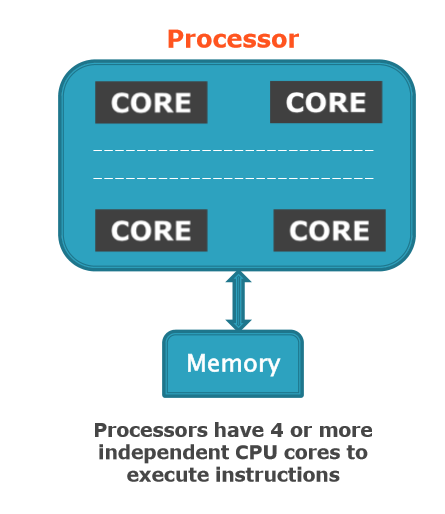 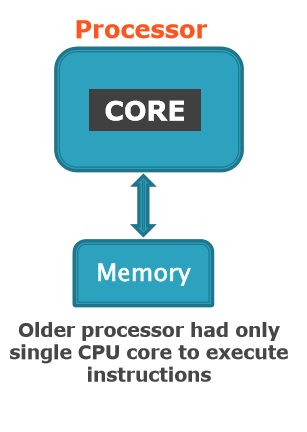 Sequential Program Execution
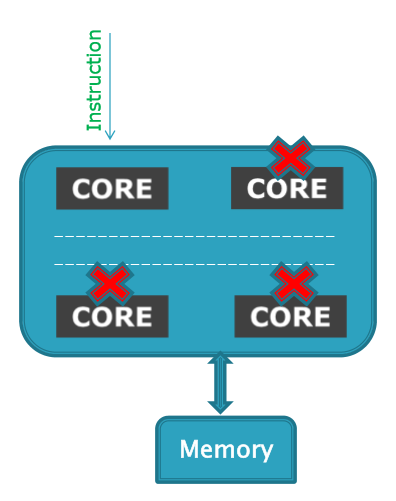 When you run sequential
program
 Instructions executed in serial
Other cores are idle

Waste of available resource...
We want all cores to be used
to execute program.

     HOW ?
OpenMP Introduction
Open Specification for Multi Processing.
It is an specification for




OpenMP is an Application Program Interface
      (API) for writing multi-threaded, shared
      memory parallelism.
Easy to create multi-threaded programs in
      C,C++ and Fortran.
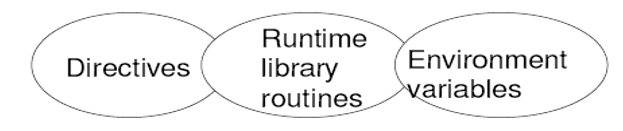 OpenMP Versions
Fortran 1.0 was released in October 1997
	
 C/C++ 1.0 was approved in November 1998

 version 2.5 joint specification in May 2005

OpenMP 3.0 API released May 2008

Version 4.0 released in July 2013

Version 4.5 released in Nov 2015
Why Choose OpenMP ?
Portable
 standardized for shared memory architectures

Simple and Quick
Relatively easy to do parallelization for small parts of
      an application at a time
Incremental parallelization
Supports both fine grained and coarse grained
       parallelism

Compact API
Simple and limited set of directives
Not automatic parallelization
Execution Model
OpenMP program starts single threaded

To create additional threads, user starts a parallel region
additional threads are launched to create a team
original (master) thread is part of the team
threads “go away” at the end of the parallel region:
      usually sleep or spin

Repeat parallel regions as necessary
	Fork-join model
OpenMP Programming Model
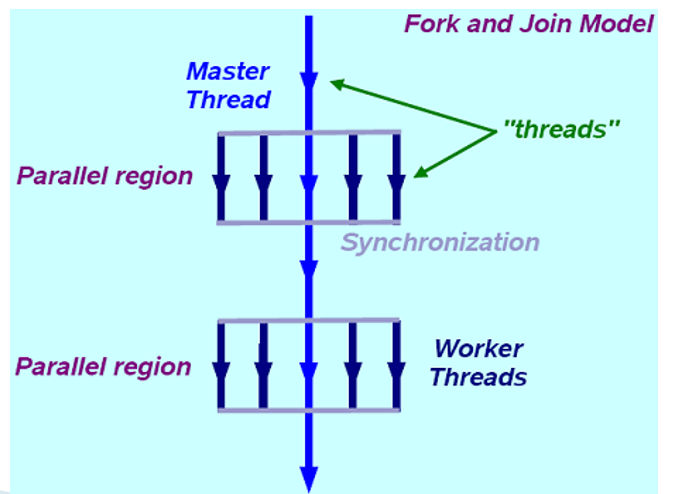 main (..)
{
#pragma omp parallel 
{
      ……
      …...
}
#pragma omp parallel 
{
      ……
      …...
}
}
Communication Between Threads
Shared Memory Model

threads read and write shared variable no need for explicit message passing

use synchronization to protect against race conditions

change storage attributes for minimizing synchronization and improving cache reuse
When to use openMP ?
Target platform is multi core or
       multiprocessor.

Application is cross-platform

Parallelizable loop

Last-minute optimization
OpenMP Basic Syntax
Header file
              #include <omp.h>
Parallel region:
#pragma omp construct_name [clause, clause...]
{
// .. Do some work here
}
 // end of parallel region/block
Environment variables and functions
In Fortran:
 	!$OMP construct [clause [clause] .. ]
C$OMP construct [clause [clause] ..]
*$OMP construct [clause [clause] ..]
Executing OpenMP Program
Compilation
gcc –fopenmp <program name> –o <execcutable>
gfortran –fopenmp <program name> –o <execcutable>
ifort <program name> -qopenmp –o <execcutable>
icc <program name> -qopenmp –o <execcutable>

Execution:
./ <executable-name>
Compiler support for OpenMP
OpenMP Language extensions
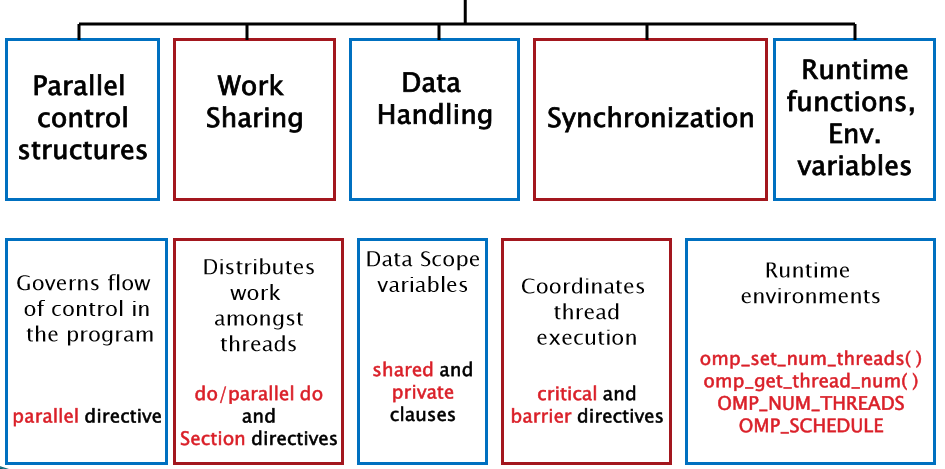 OpenMP Constructs
Parallel Regions
            #pragma omp parallel

Worksharing
            #pragma omp for, #pragma omp sections

Data Environment
		#pragma omp parallel shared/private (...)

Synchronization
            #pragma omp barrier, #pragma omp critical
Parallel Region
Fork a team of N threads {0.... N-1}

Without it, all codes are sequential
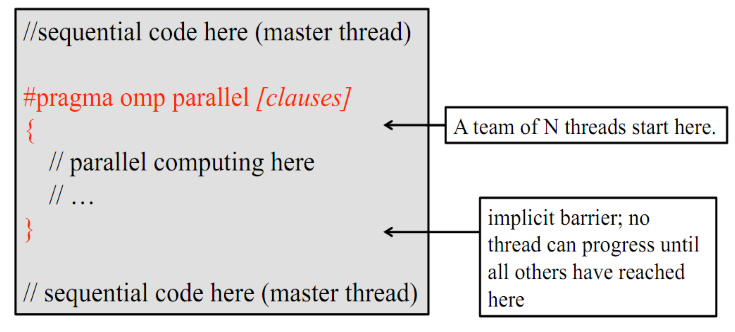 Loop Constructs: Parallel do/for
In C:
#pragma omp parallel for
for(i=0; i<n; i++)
a[i] = b[i] + c[i]


In Fortran:
!$omp parallel do
Do i=1, n
a(i) = b(i) +c(i)
enddo
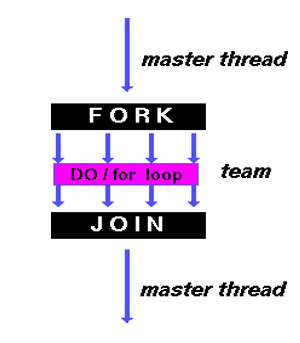 Clauses for Parallel constructs
#pragma omp parallel [clause, clause, ...]
shared

private

firstprivate

lastprivate

nowait
if

reduction

Schedule

default
private Clause
The values of private data are undefined upon
     entry to and exit from the specific construct.

Loop iteration variable is private by default.

Example:
            #prgma omp parallel for private(a)
for(i=0; i<n; i++)
{
a=i+1;
printf(“Thread %d has value of a=%d for i=%d\n”,
omp_get_thread_num(),a,i)
}
firstprivate Clause
The clause combines behavior of private
     clause with automatic initialization of the
       variables in its list.

Example:
b=50,n=1858;
printf(“Before parallel loop: b=%d ,n=%d\n”,b,n)
#pragma omp parallel for private(i), firstprivate(b), lastprivate(a)
for(i=0; i<n; i++)
{
a=i+b;
}
c=a+b;
lastprivate Clause
Performs finalization of private variables.

 Each thread has its own copy.

Example:
b=50,n=1858;
printf(“Before parallel loop: b=%d ,n=%d\n”,b,n)
#pragma omp parallel for private(i), firstprivate(b), lastprivate(a)
for(i=0; i<n; i++)
{
a=i+b;
}
c=a+b;
shared Clause
Shared among team of threads.

 Each thread can modify shared variables.

 Data corruption is possible when multiple threads
     attempt to update the same memory location.

 Data correctness is user’s responsibility.
default Clause
Defines the default data scope within parallel
      region.


 default(private | shared | none).
nowait Clause
#pragma omp parallel nowait
Allow threads that finish earlier to proceed
     without waiting.

 If specified, then threads do not synchronize
     at the end of parallel loop.
reduction Clause
Performs a reduction on variables subject to
      given operator.
#pragma omp parallel for reduction(+ : result)

for (unsigned i = 0; i < v.size(); i++)
{
result += v[i];
...
schedule Clause
#pragma omp parallel for schedule (type,[chunk size])
{
// ...some stuff
}
Specifies how loop iteration are divided
     among team of threads.

 Supported Scheduling Classes:
Static	
 Dynamic
 Guided
 runtime
schedule Clause.. cont
schedule(static, [n]) 
Each thread is assigned chunks in “round robin” fashion, known as block cyclic scheduling. 

 If n has not been specified, it will contain CEILING(number_of_iterations / number_of_threads) iterations. 

Example: loop of length 16, 3 threads, chunk size 2:
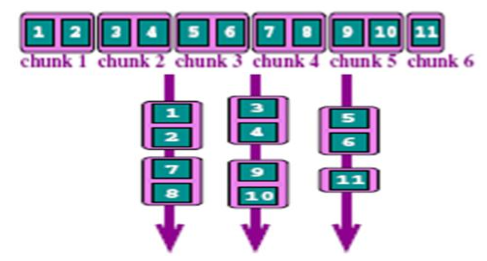 schedule Clause.. cont
schedule(dynamic, [n]) 
 Iteration of loop are divided into chunks containing n iterations each.
  Default chunk size is 1.
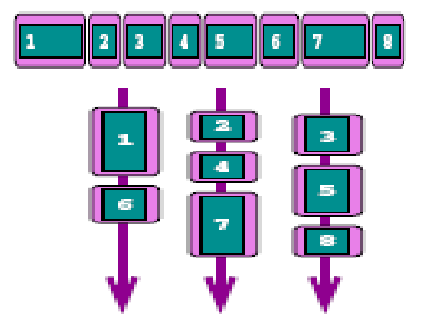 !$omp do schedule (dynamic)

 do i=1,8 
    … (loop body) 
end do 
!$omp end do
schedule Clause.. cont
schedule(guided, [n])
  If you specify n, that is the minimum chunk size that each thread should posses.  
Size of each successive chunks is exponentially decreasing.
initial chunk size 
    max((num_of_iterations/num_of_threads),n) 
    Subsequent chunks consist of 
   max(remaining_iterations/number_of_threads,n) iterations.

Schedule(runtime): export OMP_SCHEDULE “STATIC, 4”  
Determine the scheduling type at run time by the OMP_SCHEDULE environment variable.
Work sharing : Section Directive
Each section is executed exactly once and one thread executes one section

#pragma omp parallel 
   #pragma omp sections 
     { 
      #pragma omp section 
          x_calculation(); 
      #pragma omp section 
         y_calculation(); 
      #pragma omp section 
        z_calculation(); 
   }
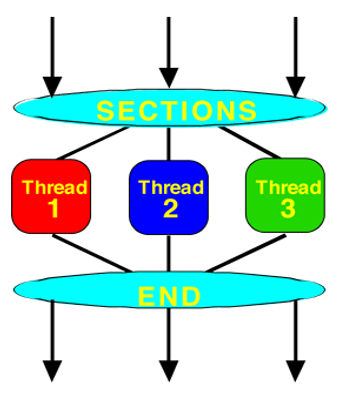 Work sharing : Single Directive
Designated section is executed by single thread only.

#pragma omp single
 { 
a =10; 
   } 
  #pragma omp for 
   { 
    for (i=0;i<N;i++) 
            b[i] = a; 
   }
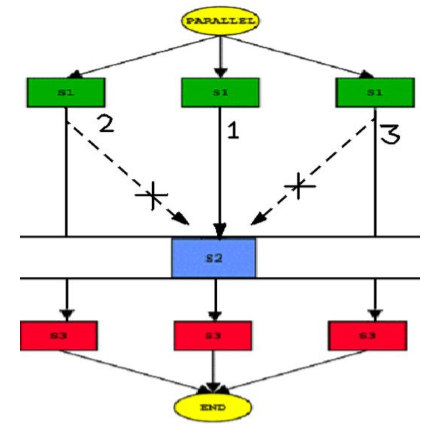 Work sharing : Master
Similar to single, but code block will be executed by the master thread only.

#pragma omp master 
 { 
a =10; 
 } 
#pragma omp for
 { 
for (i=0;i<N;i++) 
b[i] = a;
   }
C/C++:

 #pragma omp master 

      ----- block of code--
Race condition
Finding the largest
element in a list of
numbers.
Max = 10
 !$omp parallel do 
do i=1,n 
if(a(i) .gt. Max) then 
Max = a(i) 
endif 
        enddo
Thread 0 
Read a(i) value = 12 
Read Max value = 10 
If (a(i) > Max) (12 > 10) 
Max = a(i) (i.e. 12)
Thread 1 
Read a(i) value = 11 
Read Max value = 10 
If (a(i) > Max) (11 > 10) 
Max = a(i) (i.e. 11
Synchronization: Critical Section
Directive restrict access to the enclosed code to only one thread at a 
time.
cnt = 0, f=7;
 #pragma omp parallel 
{
 #pragma omp for 
for(i=0;i<20;i++)
{
 if(b[i] == 0)
{ 
#pragma omp critical
 cnt++;
 } 
a[i] = b[i] + f*(i+1);
 }
 }
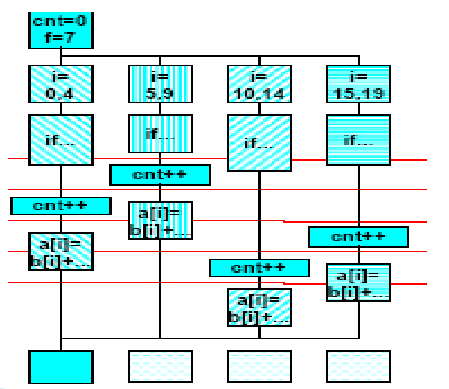 Synchronization:Barrier Directive
Synchronizes all the threads in a team.
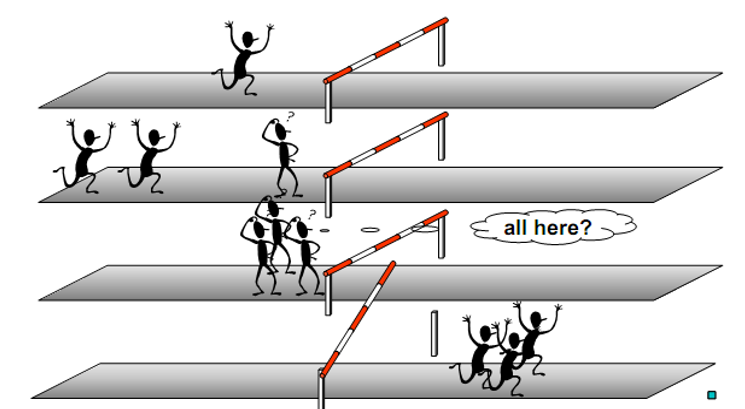 Synchronization:Barrier Directive
int x=2;
 #pragma omp parallel shared(x) 
 {
 	int tid = omp_get_thread_num(); if(tid == 0) 
x=5; 
     else 
printf(“[1] thread %2d:     
         x=%d\n”,tid,x);
 #pragma omp barrier printf(“[2] thread %2d:    
    x=%d\n”,tid,x); 
}
Some threads may still have x=2 here



Cache flush + thread synchronization



All threads have x=5 here
Synchronization:Atomic Directive
Mini Critical section.

Specific memory location must be updated atomically.
C: 

#pragma omp atomic

 ----- Single line code--
Environment Variable
To set number of threads during execution 
         export OMP_NUM_THREADS=4

To allow run time system to determine the number of threads      
         export OMP_DYNAMIC=TRUE

To allow nesting of parallel region 
        export OMP_NESTED=TRUE

Get thread ID 
        omp_get_thread_num()
Control the Number of Threads
Parallel region 
          #pragma omp parallel num_threads(integer)

Run-time function/ICV 
          omp_set_num_threads(integer)

Environment Variable 
         OMP_NUM_THREADS
Higher Priority
Good Things about OpenMP
Incrementally Parallelization of sequential code.

Leave thread management to compiler.

Directly supported by compiler.
Limitations
Internal details are hidden

Run efficiently in shared-memory multiprocessor platforms only but not on distributed memory

Limited performance by memory architecture
References
https://computing.llnl.gov/tutorials/openMP/

http://wiki.scinethpc.ca/wiki/images/9/9b/D s-openmp.pdf

www.openmp.org/

http://openmp.org/sc13/OpenMP4.0_Intro_Y onghongYan_SC13.pdf
Thank You
Task Construct
Tasks in OpenMP are code blocks that the compiler wraps up and makes available to be executed in parallel.
int fib(int n) 
{
       int i, j;
  if (n<2) return n;
  else
   {
     	#pragma omp task shared(i) firstprivate(n)
 i=fib(n-1);
 #pragma omp task shared(j) firstprivate(n)
 j=fib(n-2);
 #pragma omp taskwait
 return i+j;
    }
}
Task Construct
1. Taskgroup Construct 
#pragma omp taskgroup 
2.Taskloop Construct 
#pragma omp taskloop num_tasks (x)
3.Taskyield Construct 
#pragma omp taskyield 
4.Taskwait Construct
 #pragma omp taskwait
5. Task dependency 
#pragma omp task depend(in: x)
6.Task priority
#pragma omp task priority(1)
Taskloop Construct
OpenMP 4.0
OpenMP 4.5
#pragma omp taskgroup{  for (int tmp = 0; tmp < 32; tmp++)    #pragma omp task      for (long l = tmp * 32; l < tmp * 32 + 32; l++)        do_something (l);}
#pragma omp taskloop num_tasks (32)  for (long l = 0; l < 1024; l++)    do_something (l);
OpenMP 4.5 Features
Explicit map clause 
•   Target Construct 
•   Target data Construct 
•   Target Update Construct 
•   Declare target 
•   Teams construct 
•   Device run time routines 
•   Target Memory and device pointer routines 
•   Thread Affinity 
•   Linear clause in loop construct 
•   Asynchronous target execution with nowait clause 
•   Doacross loop construct 
SIMD construct
Environment Variable
To set number of threads during execution 
         export OMP_NUM_THREADS=4

To allow run time system to determine the number of threads      
         export OMP_DYNAMIC=TRUE

To allow nesting of parallel region 
        export OMP_NESTED=TRUE

Get thread ID 
        omp_get_thread_num()
Control the Number of Threads
Parallel region 
          #pragma omp parallel num_threads(integer)

Run-time function/ICV 
          omp_set_num_threads(integer)

Environment Variable 
         OMP_NUM_THREADS
Higher Priority
OPENMP 3.1 TO 4+ FEATURES
Good Things about OpenMP
Incrementally Parallelization of sequential code.

Leave thread management to compiler.

Directly supported by compiler.
Limitations
Internal details are hidden

Run efficiently in shared-memory multiprocessor platforms only but not on distributed memory

Limited performance by memory architecture
References
https://computing.llnl.gov/tutorials/openMP/

http://wiki.scinethpc.ca/wiki/images/9/9b/D s-openmp.pdf

www.openmp.org/

http://openmp.org/sc13/OpenMP4.0_Intro_Y onghongYan_SC13.pdf
References
https://www.openmp.org/#

https://www.openmp.org/resources/openmp-benchmarks/

https://www.openmp.org/resources/openmp-presentations/

https://www.openmp.org/resources/openmp-presentations/sc-19-booth-talks/

https://www.openmp.org/events/sc21/
Thank You